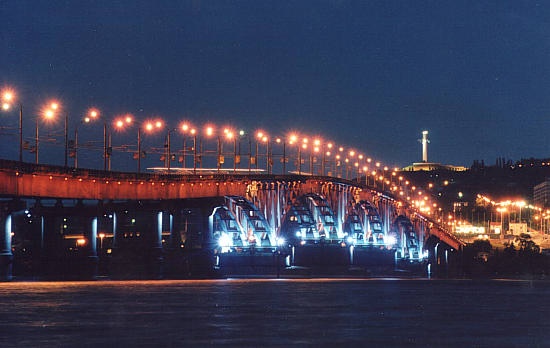 Имя нашего дома
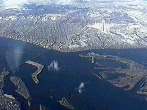 Страна РоссияЖителей 904 тыс.Телефонный код 8452Разница с Москвой 0 часов
САРАТОВ
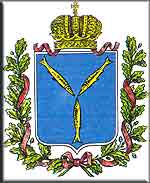 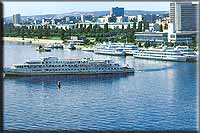 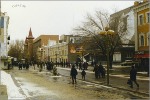 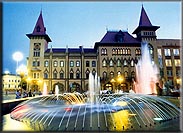 Города, как и люди,имеют своё неповторимое лицо и свою биографию. В отличие от ряда городов Верхней и Средней Волги Саратов сравнительно «молодой». День рождения Саратова  июль 1590 года. Об этом свидетельствует запись на чистом листе Евангелия: « Лето 7098 месяца во 2 день на память Положения пояса Пречистыя Богородицы приехал князь Григорий Осипович Засекин, да Федор Михайлович Туров на заклад города Саратова ставити»
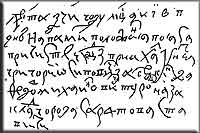 Запись на листе Евангелия о возникновениигорода Саратова
но вероятнее всего имя городу дала Соколовая гора. Желтая и красивая, она возвышалась над окружающей местностью и в свое время являлась прекрасным ориентиром всем путешествующим по Волге
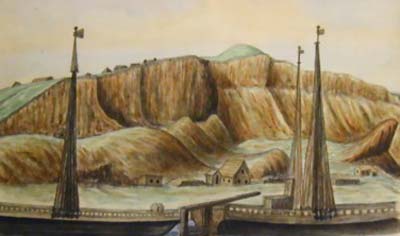 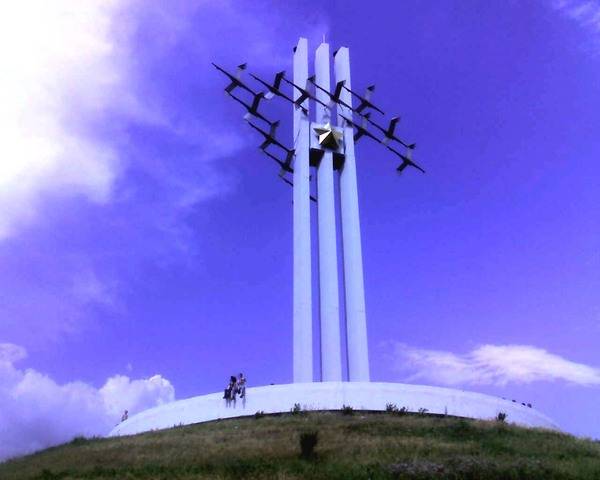 По мнению ряда историков, название «Саратов» произошло от татаро-монгольских слов «Сары» – желтый и «тау»- гора
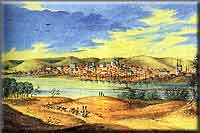 Левобережье
Вид с заволжской стороны. Акварель 1830 г.
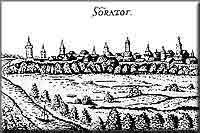 Еще по одной версии корень слова «Саратов» следует искать на стыке древнетюркского и древнерусского языков. Здесь лингвисты уверенно называют скифско—иранский гидроним «Сарат». И, согласно всем канонам лингвистики, слово «Сарат» преобразуется в первоначальное «За—Ра», что означает «За—Волга»,«Заволжье».
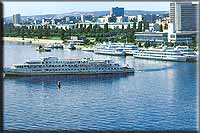 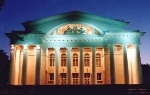 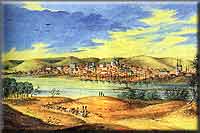 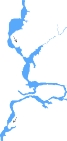 Ра - Волга 
Так называли Волгу античные авторы. Нет упоминаний о том, чтобы Волгу так называли славяне (кроме одиозной книги Велеса), хотя, утверждают, что в современных финно-угорских языках есть похожие названия. Есть ещё одно древнее название Волги - Итиль, видимо, тюркского происхождения. Само происхождение слова Волга тоже не ясно - оно то ли славянское, то ли тоже угро-финское, как многие названия русских рек.
Первое упоминание о Волге как о реке Ра имеется в записях грека Птоломея во 2 в. н. э. Позднее, в 9 и 10 веках, Ра обретает название Эдиль, но чаще Итиль.
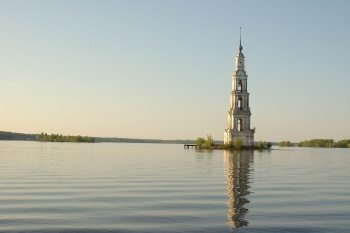 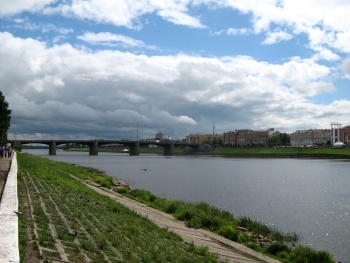 Ученые предполагают, что название  произошло от древнерусского слова «волога» - влага. Разные путешественники, путешествующие по Волги, оставили ее описание и интересные сведения о ней.
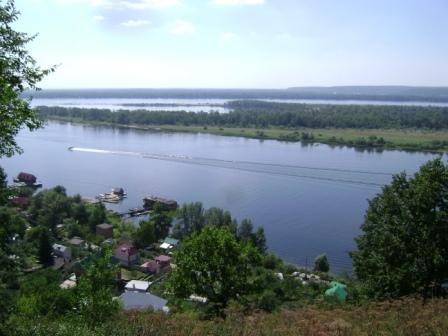 [Speaker Notes: Поверхностные воды области представлены рекой Волгой, ее рукавами, а также множеством протоков,  пресными, солеными озерами и крупнейшим озером нашей планеты - Каспийским морем. Река Волга, самая длинная в Европе, тянется на протяжении 3530 км, площадь ее водосборного бассейна составляет 1360000кв.км. Поверхностные воды области представлены рекой Волгой, ее рукавами, а также множеством протоков,  пресными, солеными озерами и крупнейшим озером нашей планеты - Каспийским морем. Река Волга, самая длинная в Европе, тянется на протяжении 3530 км, площадь ее водосборного бассейна составляет 1360000кв.км. 
Поверхностные воды области представлены рекой Волгой, ее рукавами, а также множеством протоков,  пресными, солеными озерами и крупнейшим озером нашей планеты - Каспийским морем. Река Волга, самая длинная в Европе, тянется на протяжении 3530 км, площадь ее водосборного бассейна составляет 1360000кв.км.]
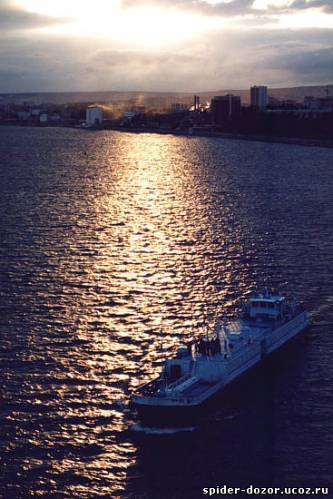 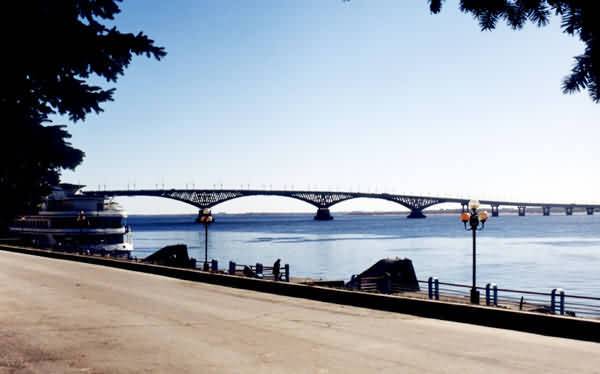 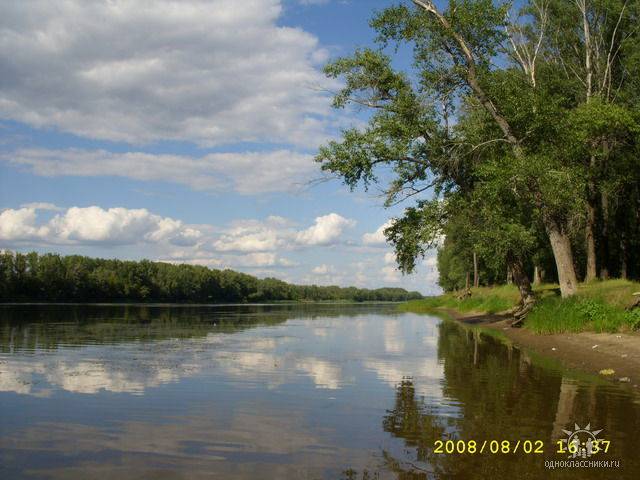 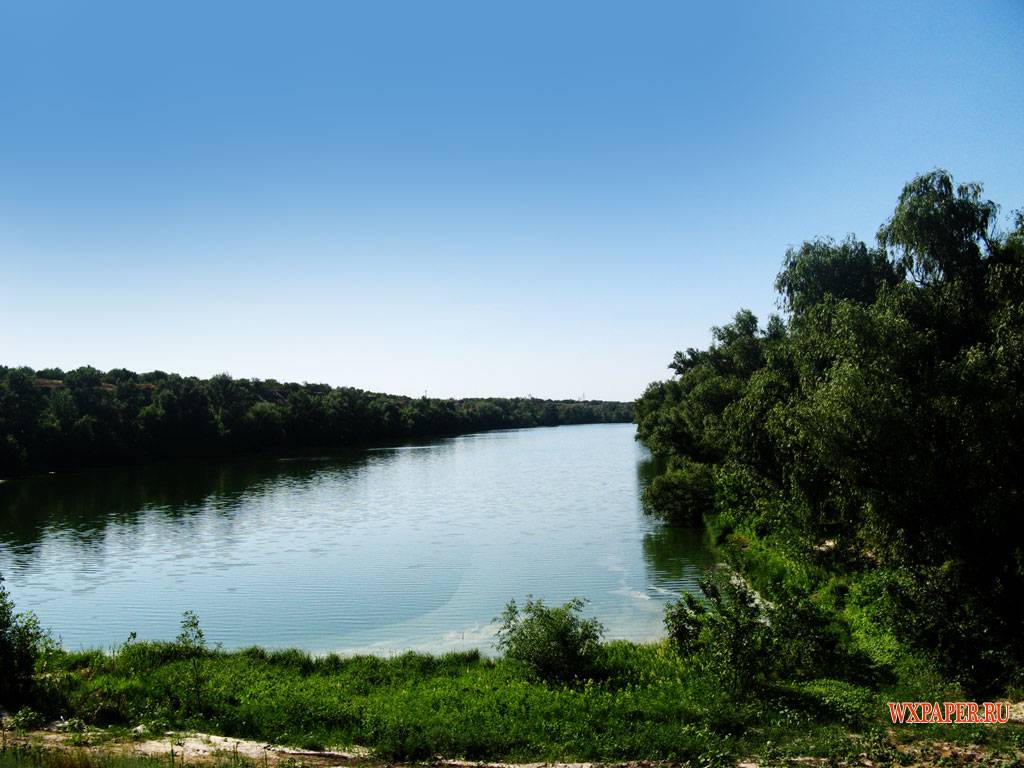 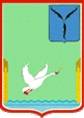 Екатериненштад
Баронск 
Екатериноград 
Марксштадт
Маркс.
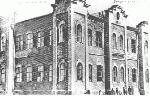 Работу подготовил ученик 
9 класса Фролов И.
Город Маркс – районный центр; бывший Екатериненштадт – с 1765 г.
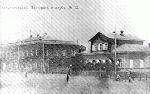 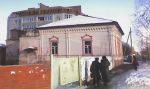 Пасторат
Ныне Поволжский Банк
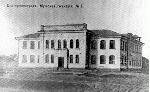 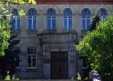 Мужская гимназия
ныне Школа Искусств
затем Баронск – с 1875 до 1923 гг., с 1923 г. – Марксштадт.
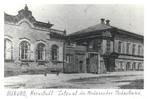 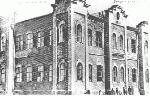 Фото 1927 года
Земское училище            (ныне музыкальное училище)
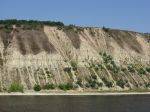 с 1942 г. – Маркс
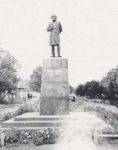 Змеевские горы
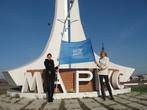 Памятник К. Марксу
        90-е годы
Город был основан немцами-колонистами, которые были приглашены Манифестом Екатерины II (1763 г.) для заселения и освоения Заволжских степей. Одним из самых активных колонистов-предпринимателей был барон Кано-де-Борегард. С 1923 года до 1941 года – центр Поволжской немецкой республики. Смена названий города отражает историческую смену идейных приоритетов Российского государства.
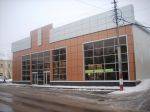 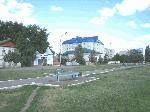 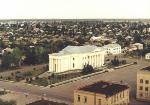 На гербе изображен летящий дикий гусь, несущий в клюве растение вайду над волнами на зеленом фоне, означающем зеленые просторы ранее преобладающие в данном регионе и лесные массивы вдоль рек Волга и Малый Караман. Согласно историческим данным ранее местность, где ныне располагается город Маркс, отличалась большим изобилием диких гусей и зарослями растения дикой вайды, из которой первопоселенцы-колонисты делали синюю краску (индиго) для окрашивания сукна.
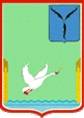 Моя «малая» родина – село Подлесное
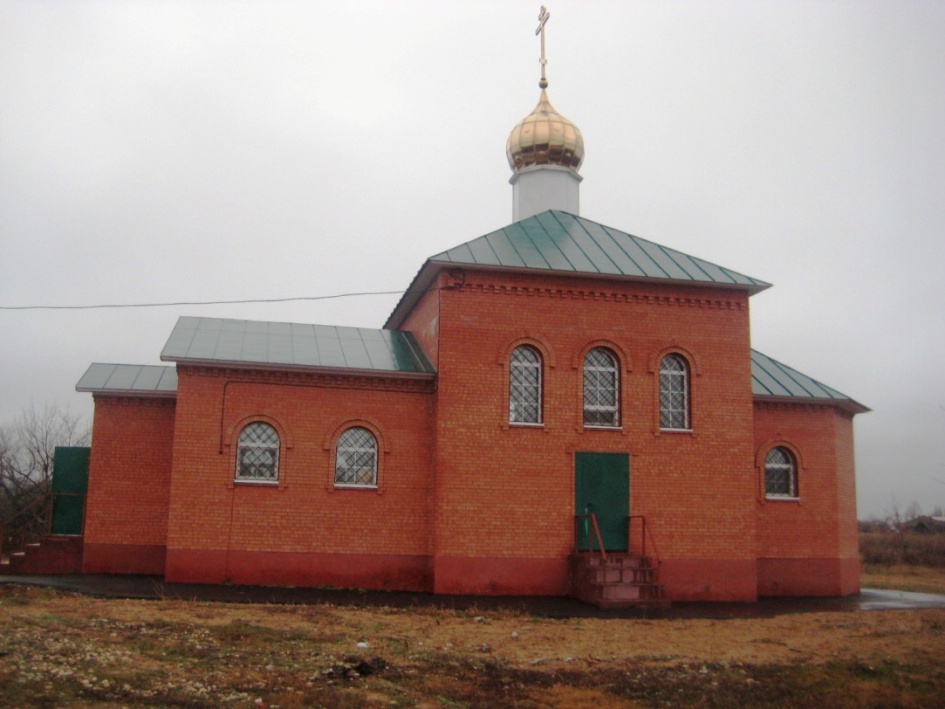 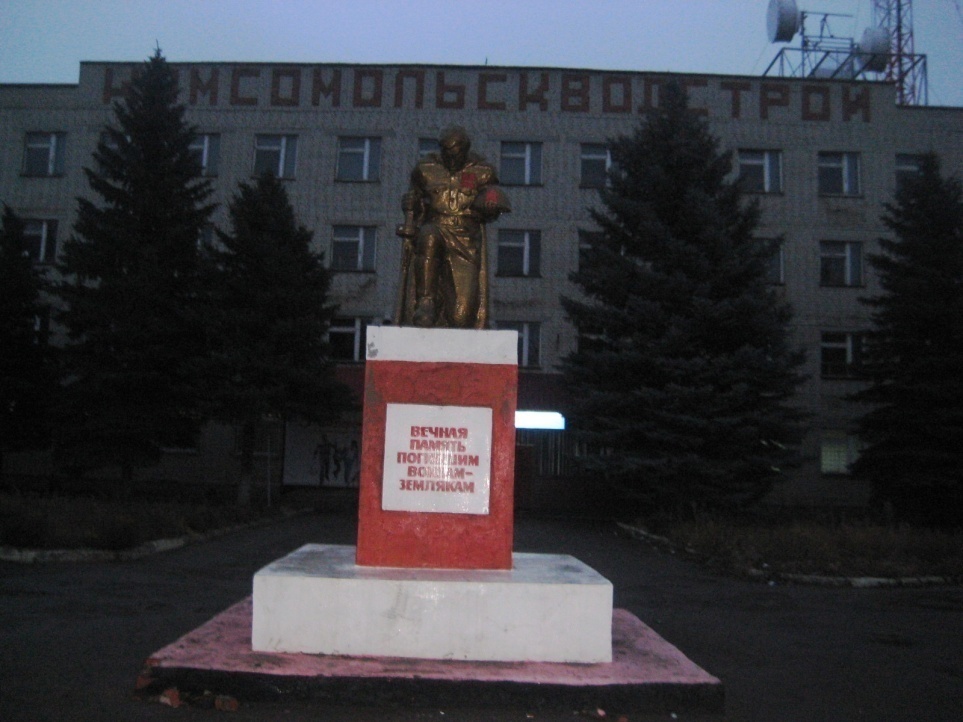 Работу подготовила Водолагина Анна, ученица 9а класса
Празднование 1 Мая 1937г. Унтервальден
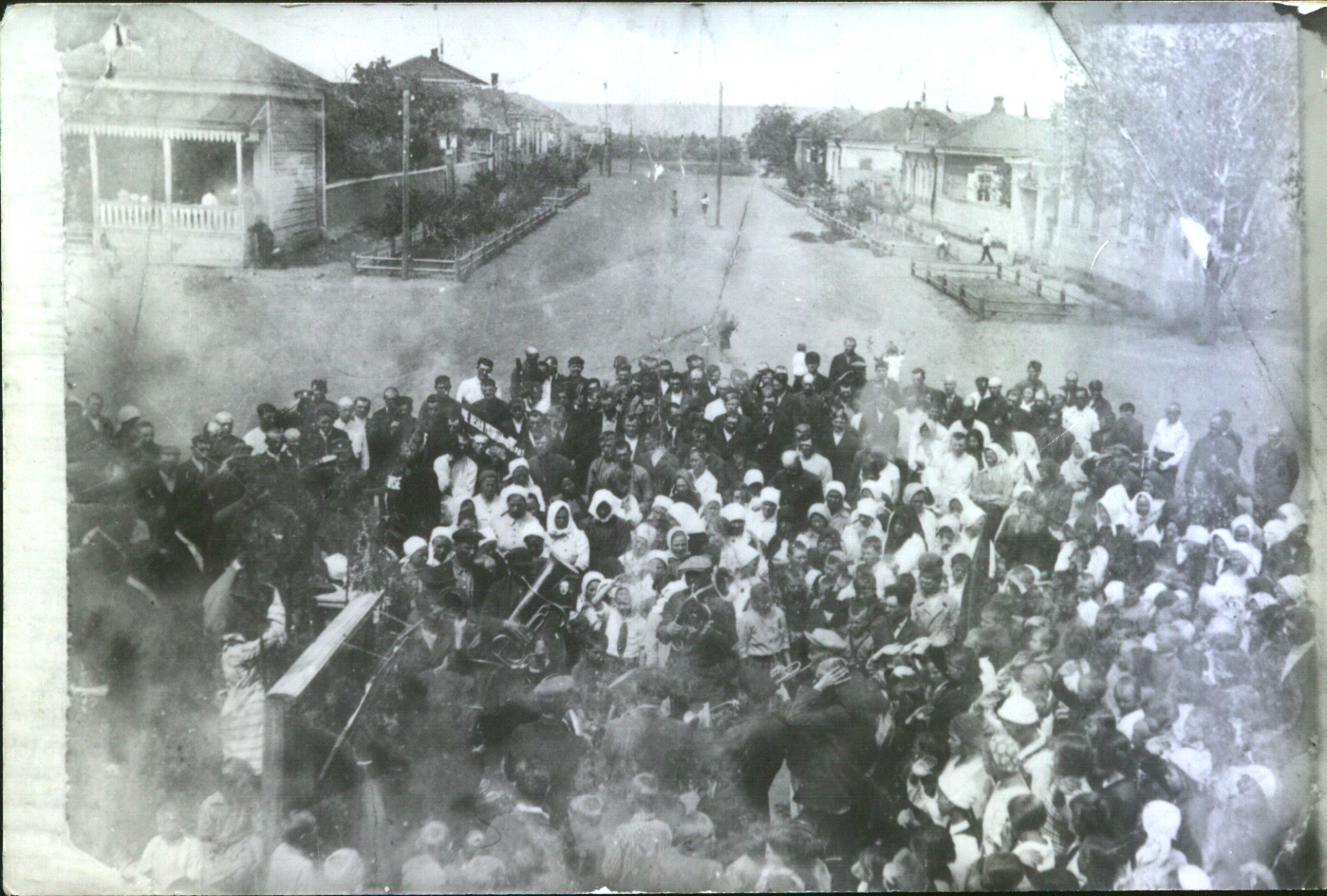 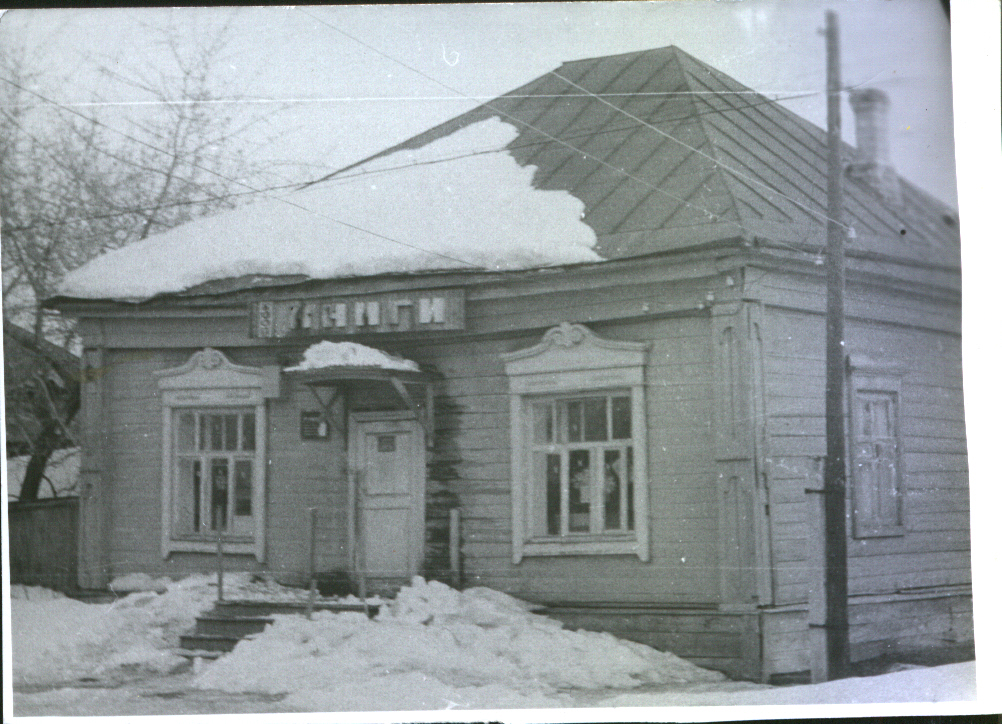 Строительство нового поселка.
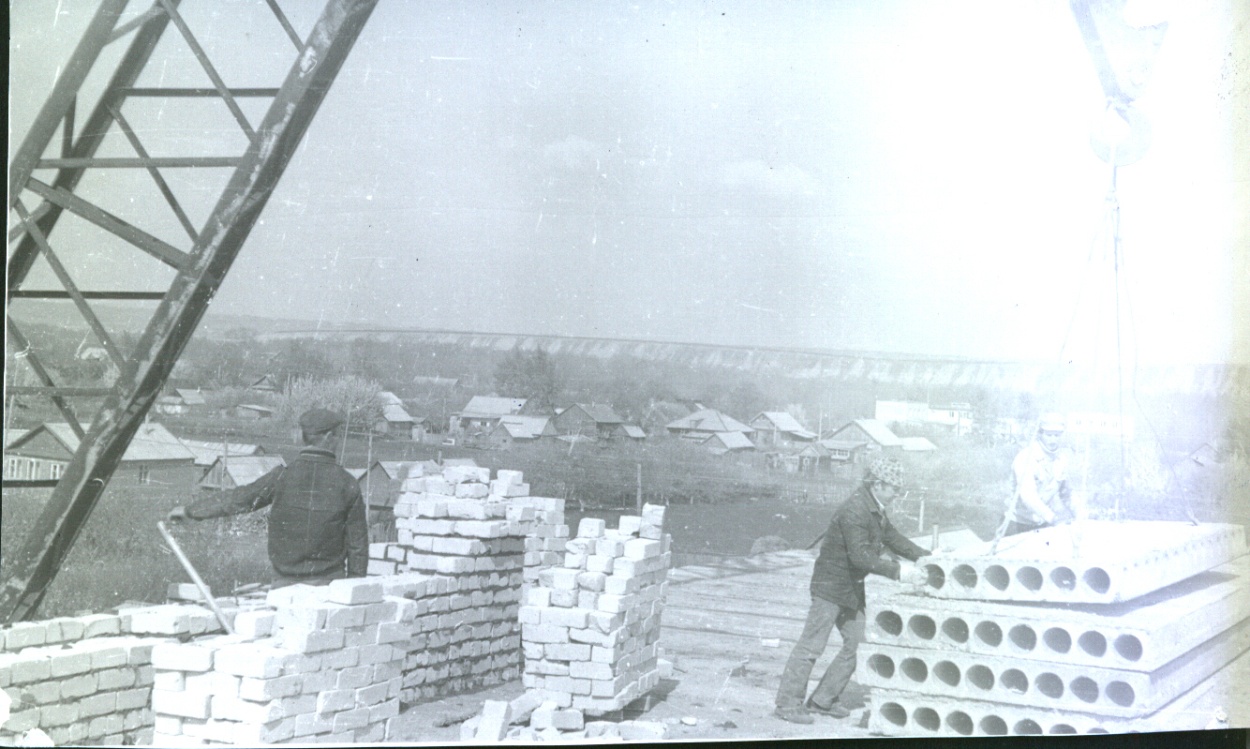 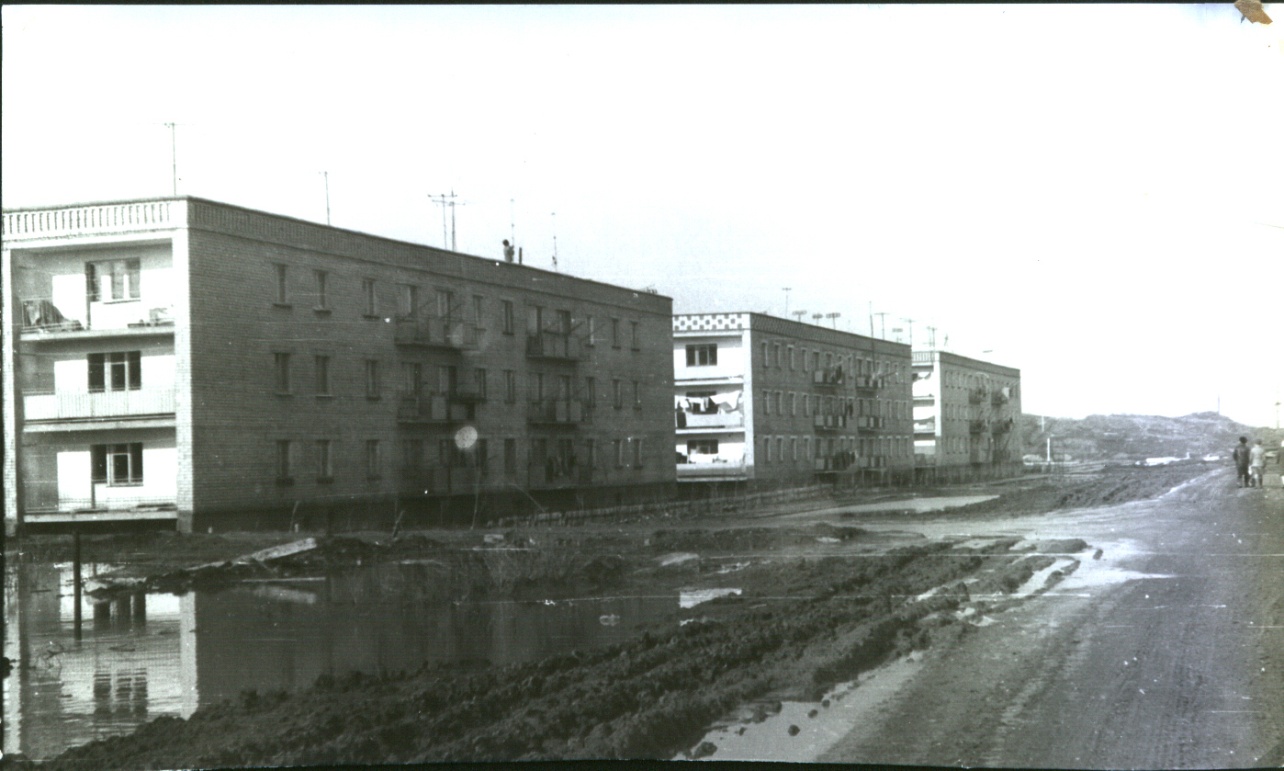 Современное с.Подлесное
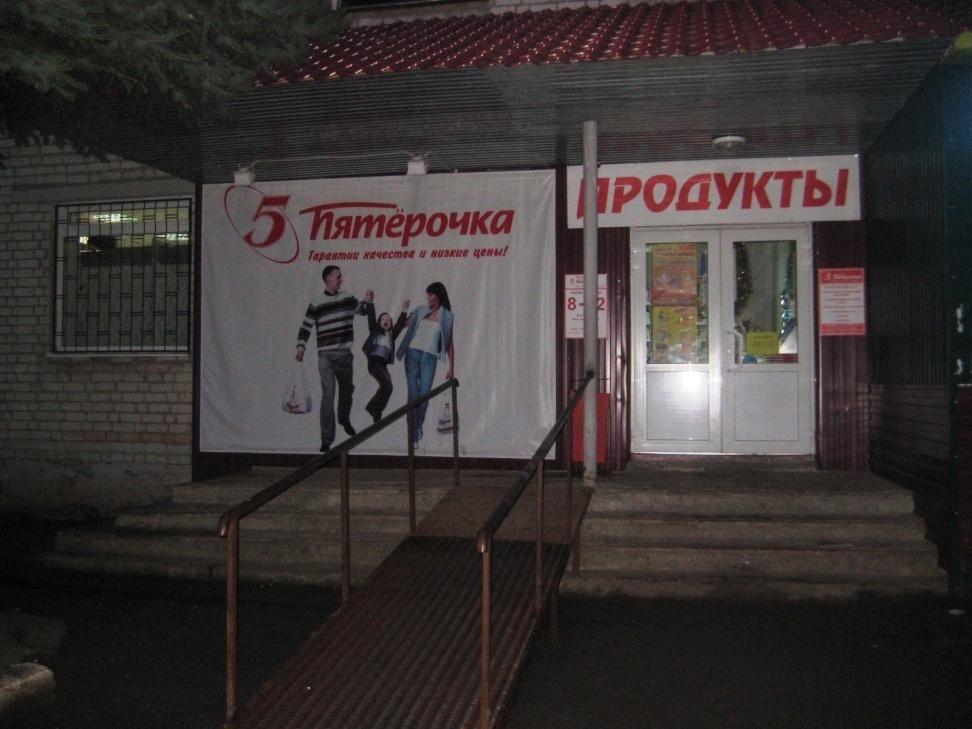 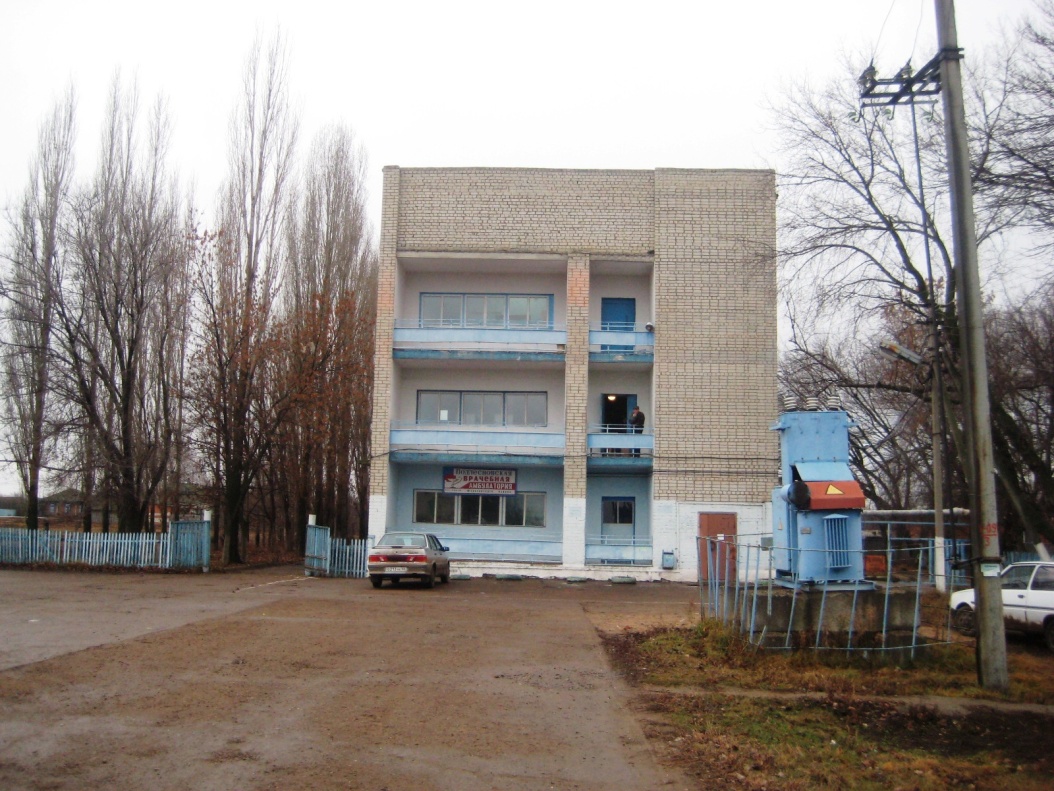 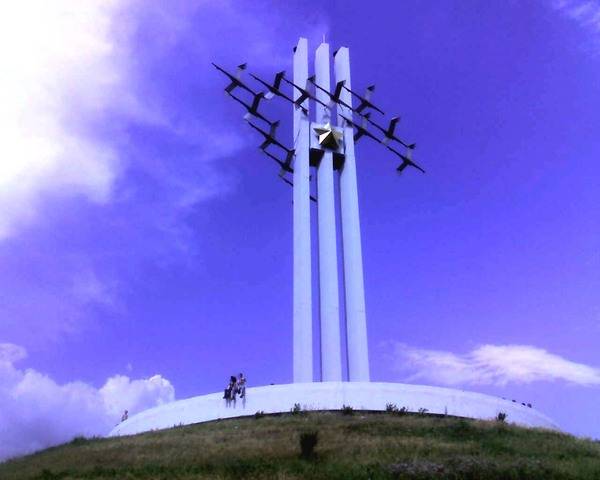 Изучение топонимии – путь к познанию своего Отечества